Data Management
Extra Stata Command (Syntax)
-1- Two effective ways to do “summarize”
The use of * or ? in our command

sum s*
sum *e
sum ?a?e
-2- How to convert non-integer values into integer values
trunc(R) returns the integer part of R.
floor(R) returns the largest integer i such that i ≤ R. 
ceil(R) returns the smallest integer i such that i ≥ R. 
round(R) returns the integer closest to R.
-2- How to convert non-integer values into integer values
For example,
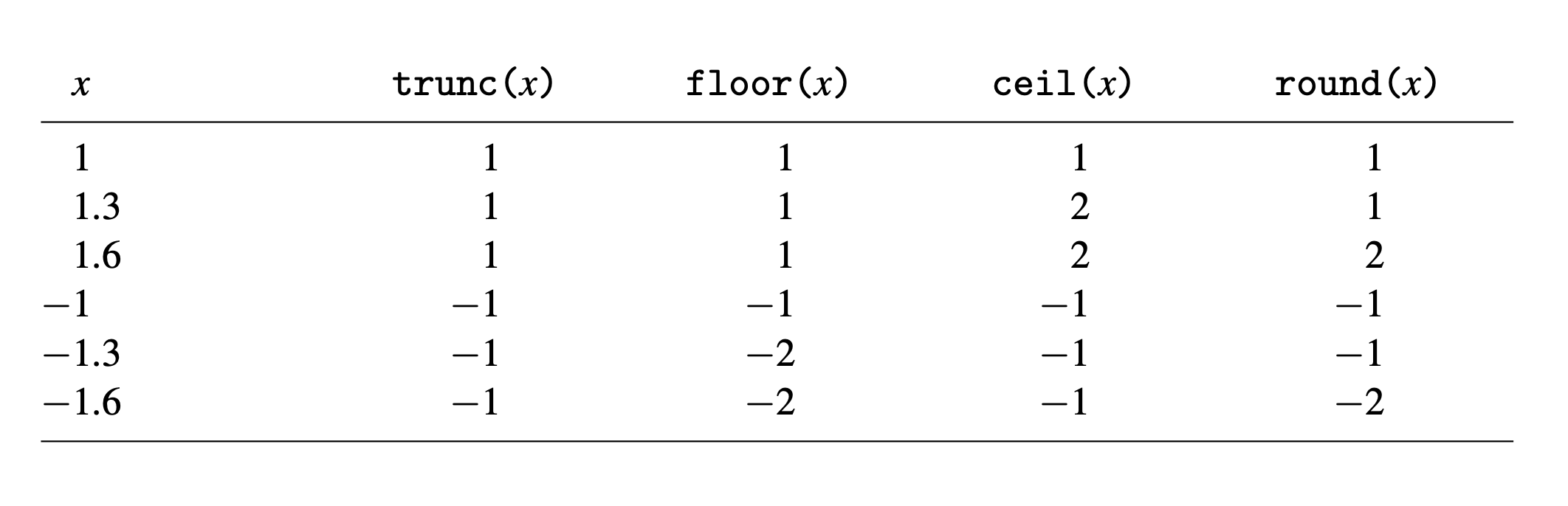 -3- Moving spaces in Stata
_col(#)  places text in the #th column

_s(#)  skip # spaces to display

_n(#)  places text in a specific row
-4- How to spot missing values and delete them
misstable sum 

misstable pattern 

misstable tree 

misstable nested
-4- How to spot missing values and delete them
egen miss = rmiss(var1 var2 var3)  
list var1 var2 var3 miss if mis!=0


drop if missing(var1, var2, var3, var4)
Thanks